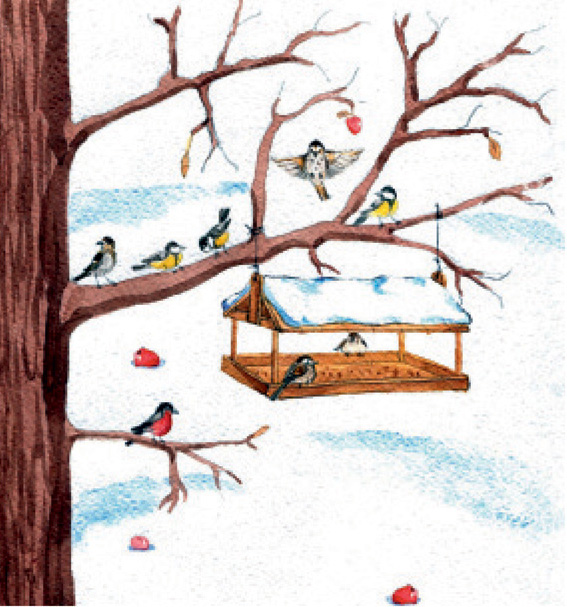 Экологический проект «Помоги зимующим птицам»
Подготовила: Чесных А.Н.
                     2019г
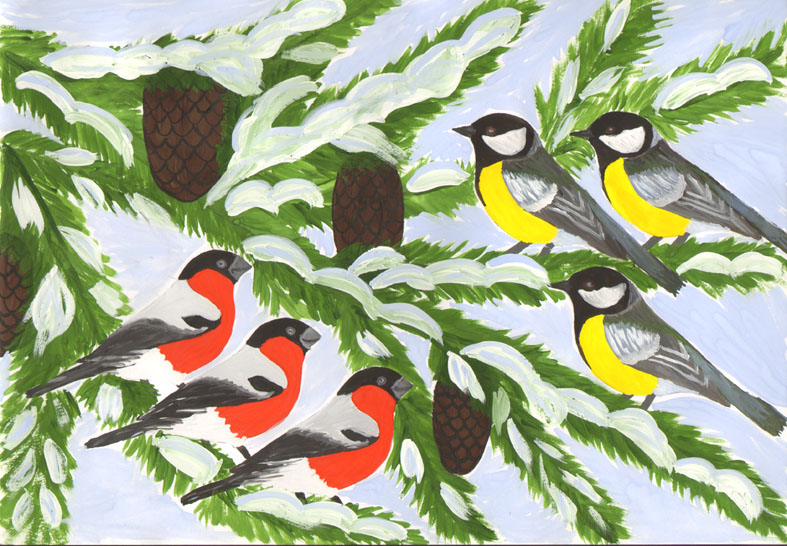 Тема: «Помоги зимующим птицам»
Исполнитела: Чесных А.Н.  дети, родители.
Тип проекта: познавательно-исследовательский
Возраст: дети 6-7 лет
Продолжительность проекта: краткосрочный
Проблема: Охрана и защита птиц.

1.Сохранение разнообразия и численности птиц, практическое содействие по защите пернатых в зимний период.
2. Экологическое воспитание дошкольников.
Актуальность темы.
В холодное время года зимующим птицам жизненно важно прокормиться. Доступной пищи становится значительно меньше, но потребность в ней возрастает. Иногда естественный корм становится практически недоступным, поэтому многие птицы не могут пережить зиму и погибают, человек может помочь им и пережить холод.
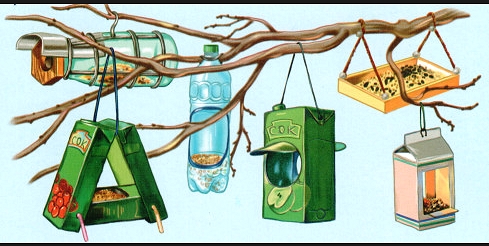 Цель: формирование у детей системы элементарных экологических знаний о зимующих птицах и оказание им помощи в холодный период.
Задачи:
1. Расширять знания детей о зимующих птицах (внешний вид, среда обитания, питание) и о роли человека в жизни птиц,  развивать познавательную активность;
2. Воспитывать чувство сопереживания и желания помочь птицам в трудное для них время, учить детей любить природу.
3. Собрать и изучить материал о кормушках и корме для птиц, провести наблюдения: какой корм они любят, изготовить и развесить кормушки;
4.Развивать любознательность, связную речь, творческие и интеллектуальные способности детей;
5. Привлечь родителей к данной проблеме, развивать совместную деятельность родителей и детей.
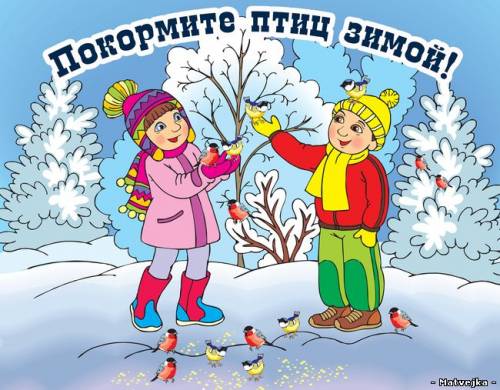 Продукт: Изготовление кормушек
Работа с родителями
Наблюдения за птицами
Рассматривание иллюстраций, дид. картинок и т.д.
Беседы
Формы и методы работы
Игровая деятельность (дидактические, подвижные игры)
Просмотр 
презентаций
Мероприятия по реализации проекта
Художественное творчество
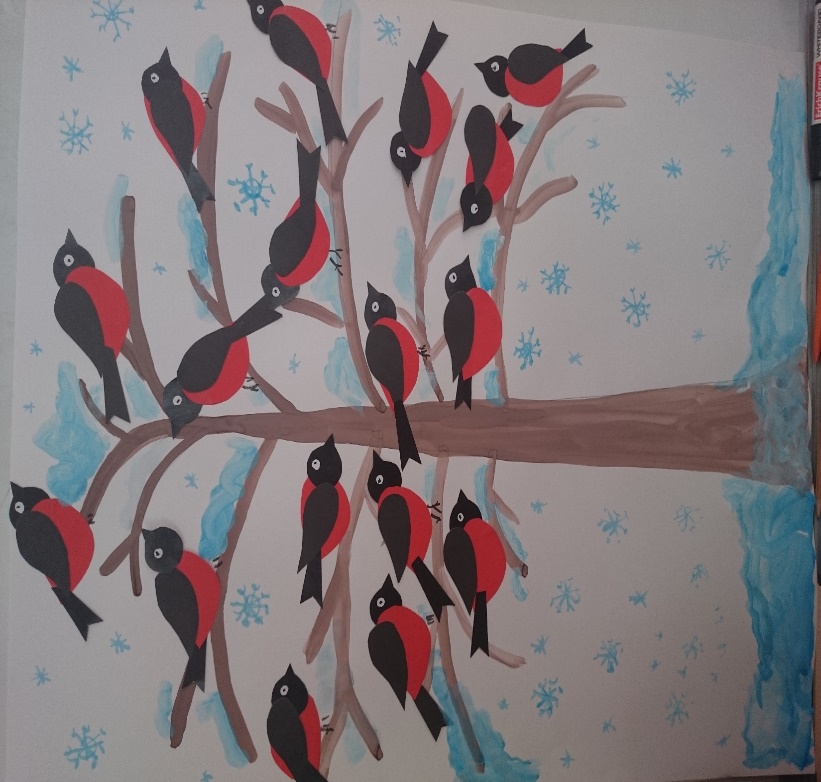 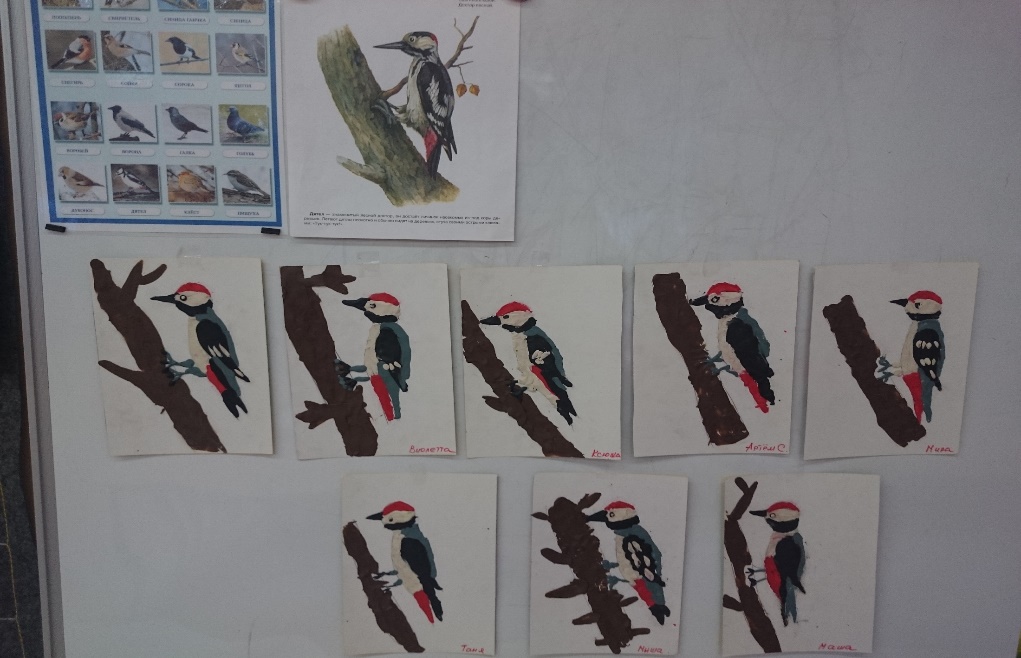 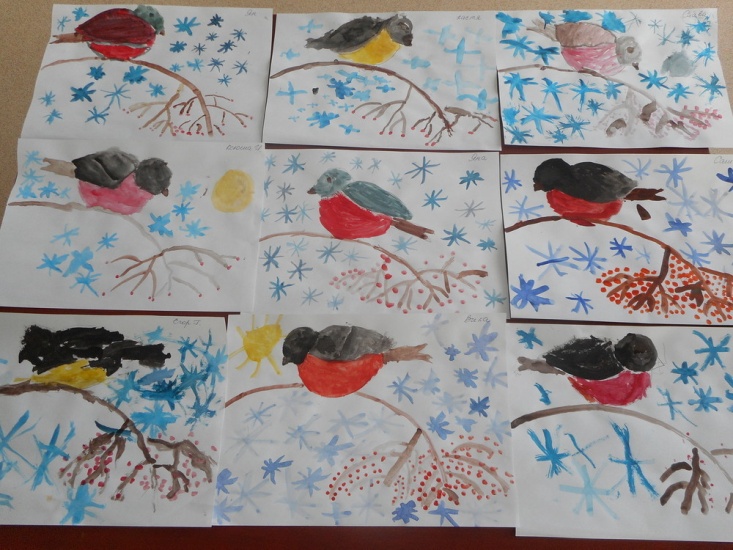 Конкурс кормушек
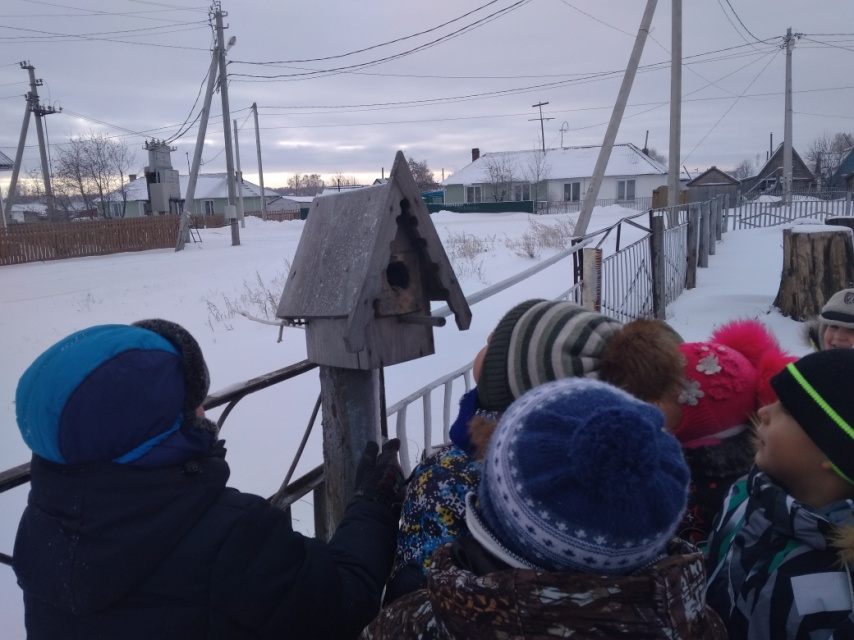 Наблюдение за птицами
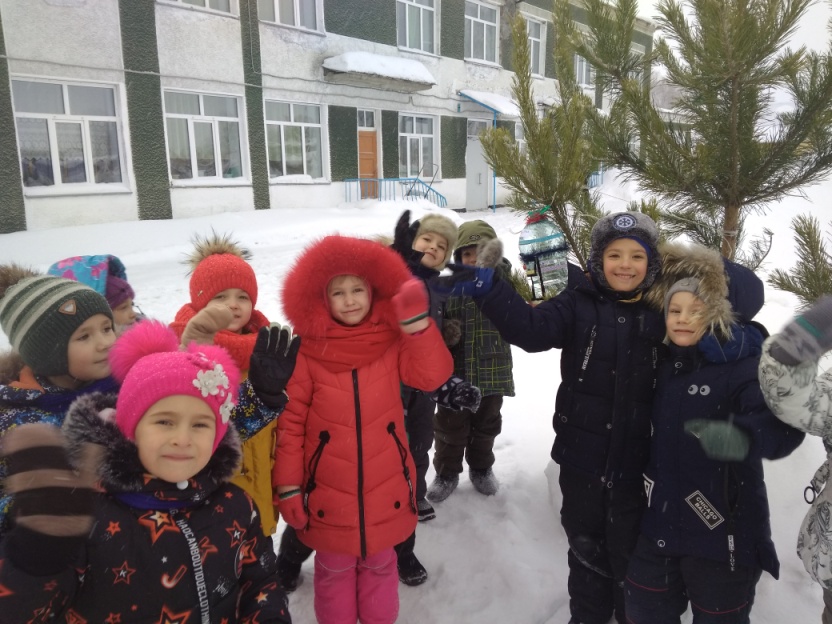 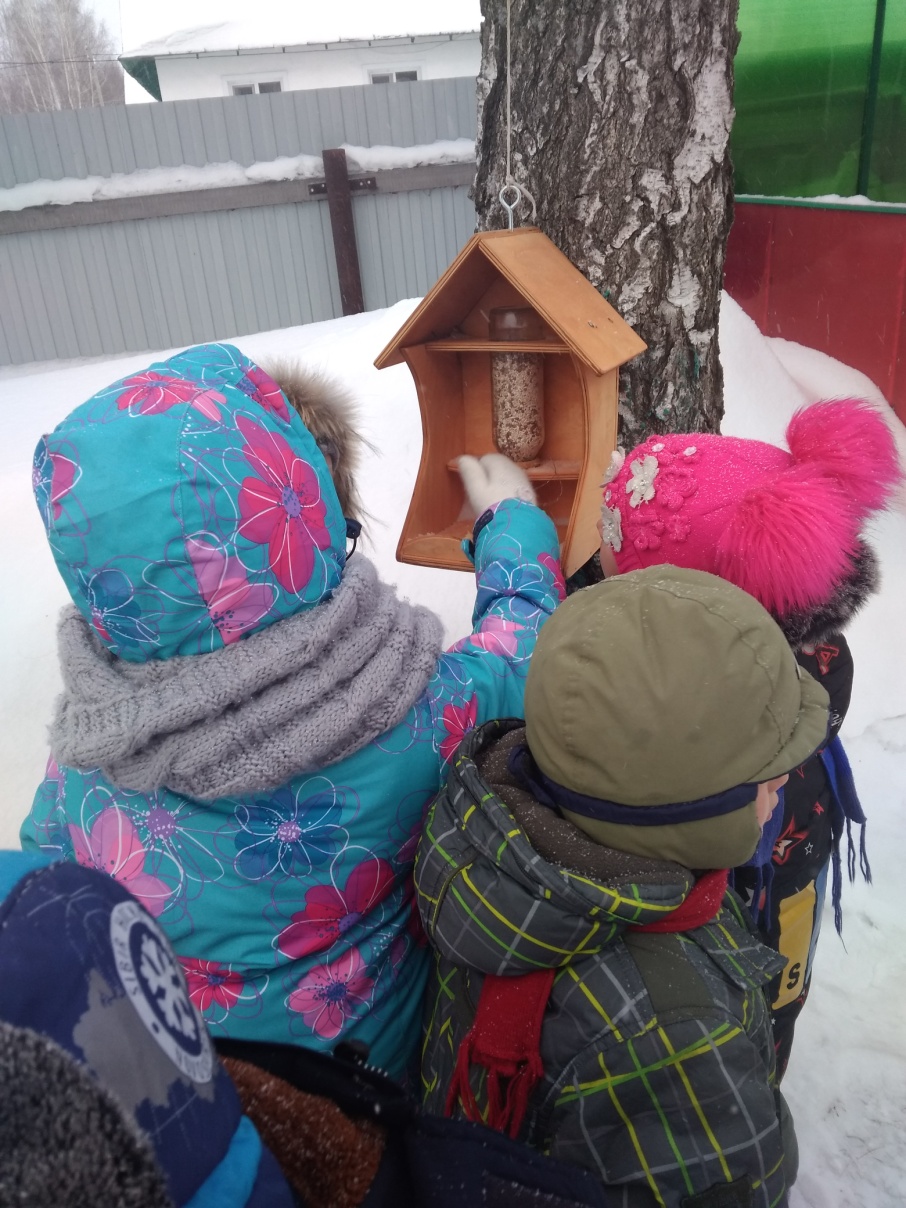 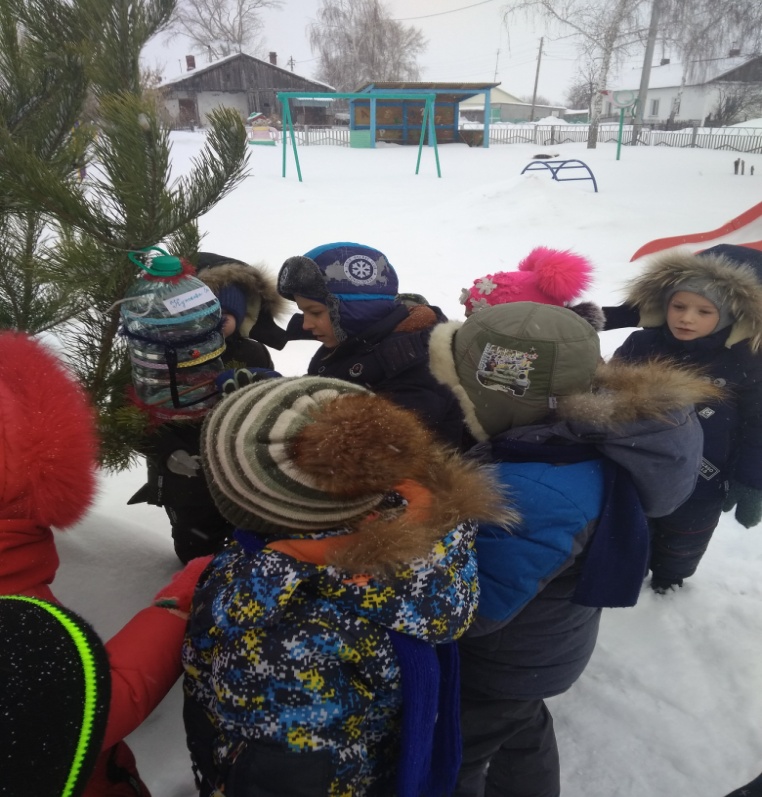 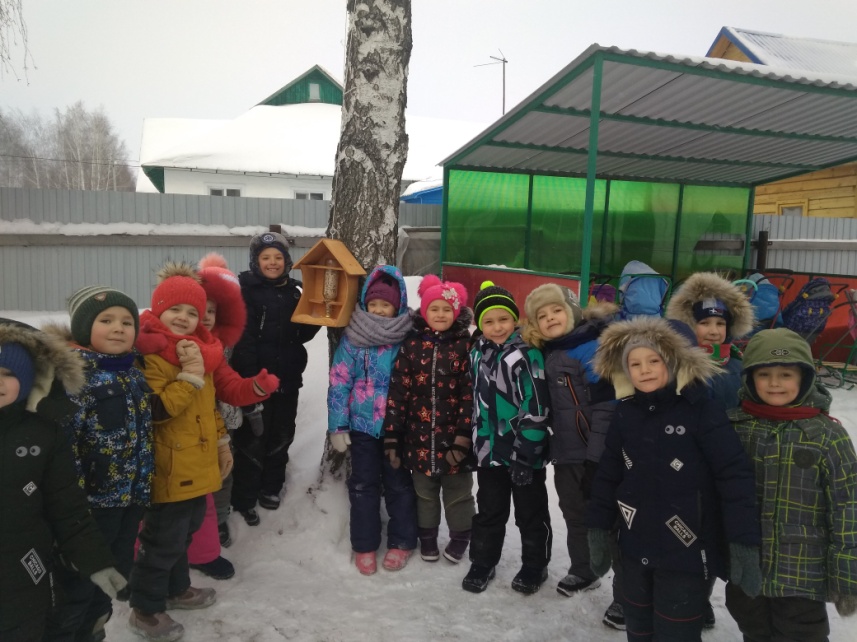 Работа с родителями
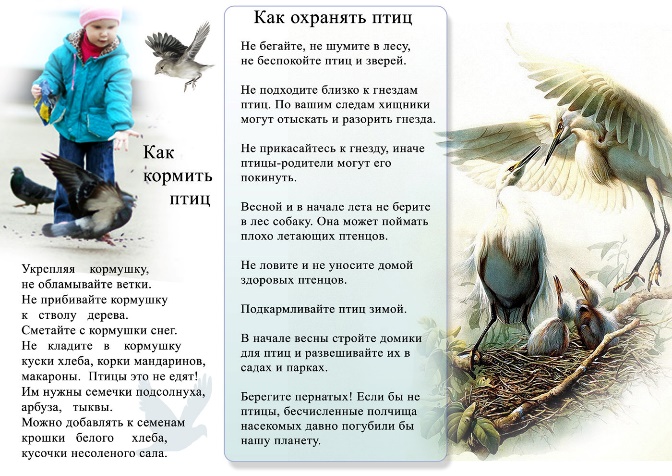 Консультации для родителей «Как и из чего можно сделать кормушку для птиц» 
Оформление папки-передвижки «Птицы наши друзья»
Конкурс кормушек «Птичья столовая»
Поиск информации и оформление детских проектов «Зимующая птичка».
Памятка 
«Как кормить птиц зимой»
Результаты
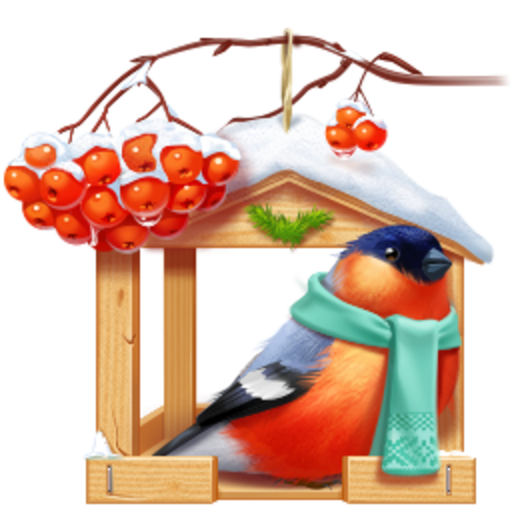 Поставленые задачи были успешно реализованы, через взаимодействие детей, родителей и педагогов. Удалось привлечь родителей и детей к оказанию помощи птицам в трудных зимних условиях.
У детей расширились и сформировались знания о зимующих птицах( какие птицы зимующие, чем питаются, строение, внешний вид) , повысился познавательный интерес.
Были изготовлены и развешаны кормушки для птиц, дети с интересом наблюдают за птицами и каждый день их подкармливают;
Словарный запас детей по теме значительно расширился, связная  речь улучшилась, творческие и интелектуальные способности детей возросли;
Удалось вовлечь родителей в совместную деятельность с детьми  в ходе  реализации проекта.
Вывод
Таким образом, у детей сформировалась система элементарных экологических знаний о зимующих птицах и оказание им помощи в холодный период, повысился интерес к живой природе, дети  научились  выстраивать причинно-следственные связи, уровень познавательной активности детей значительно возрос, у детей появилось огромное желание заботится о птицах.
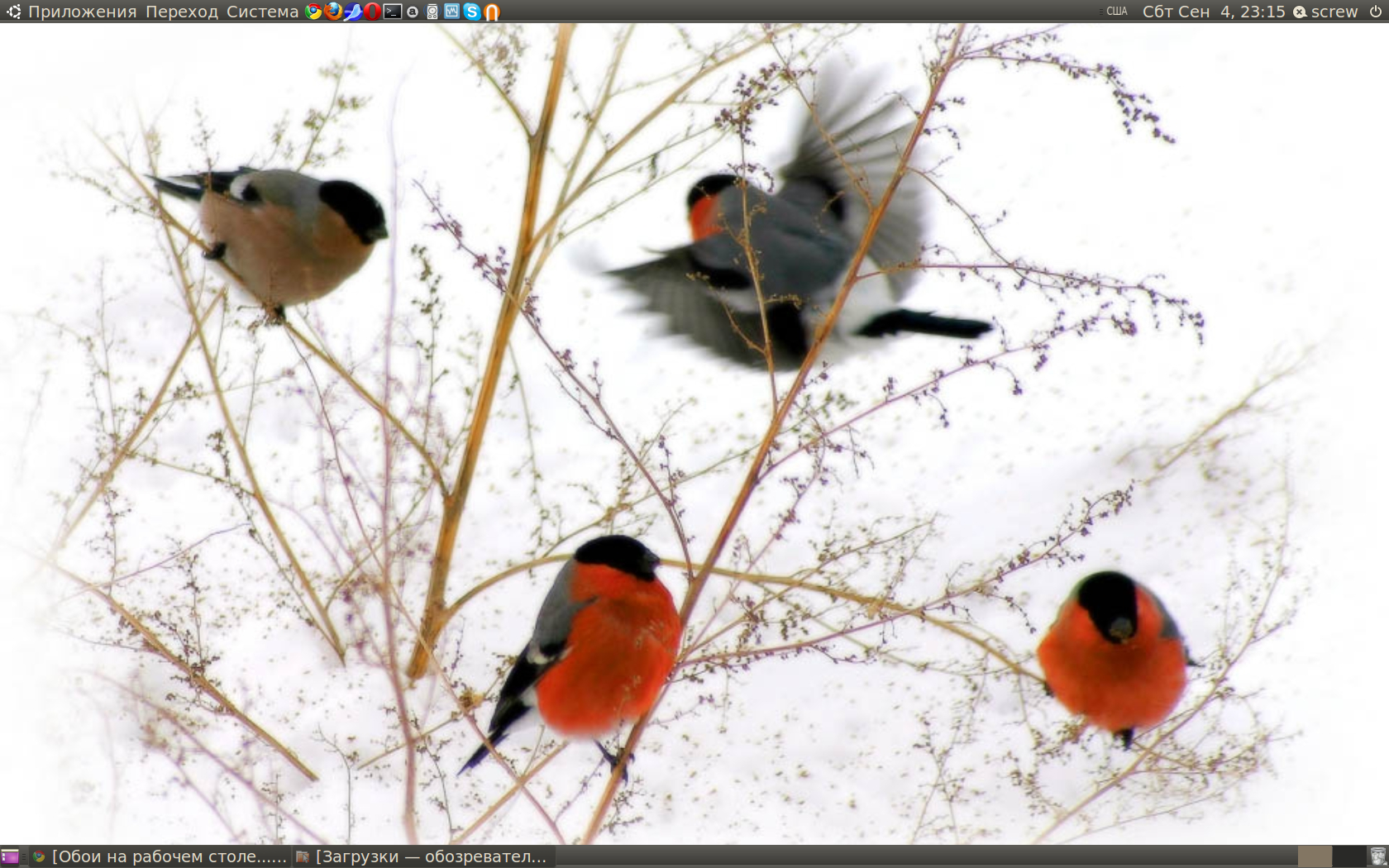 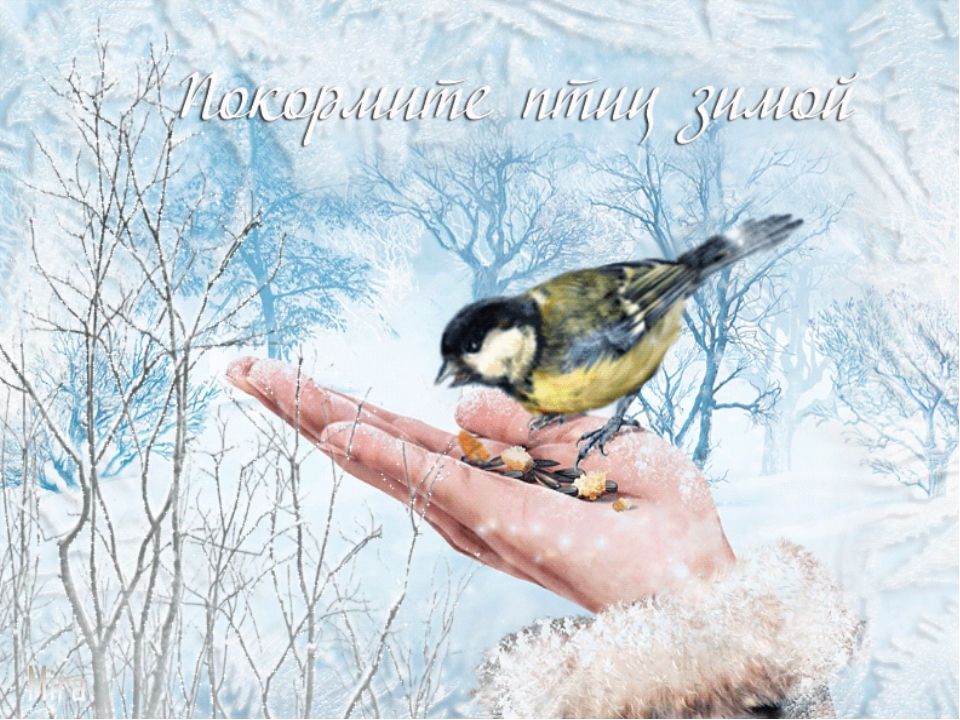